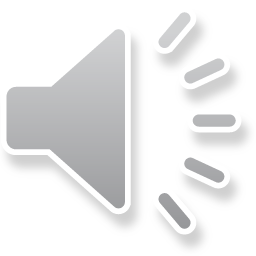 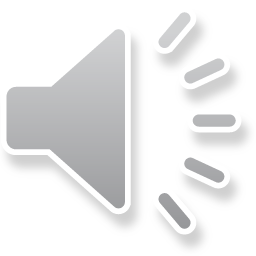 Wednesday, 07 October 2020
APOPLECTIC
Nellie Bly
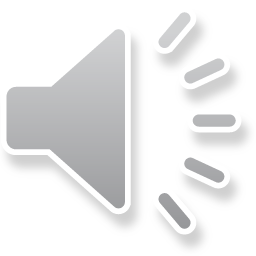 Wednesday, 07 October 2020
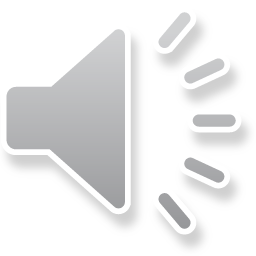 BALDERDASH
Marsha P Johnson
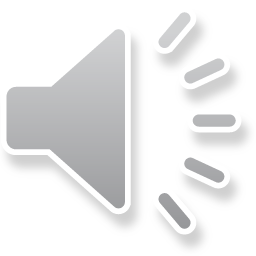 Wednesday, 07 October 2020
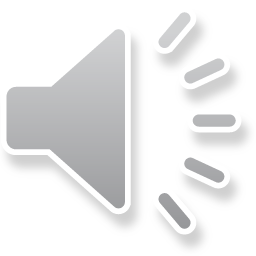 GALLIMAUFRY
Helen Keller
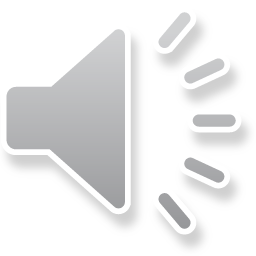 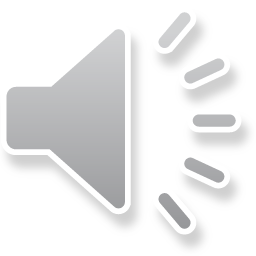 Wednesday, 07 October 2020
DIAPHANOUS
Hedy Lemarr
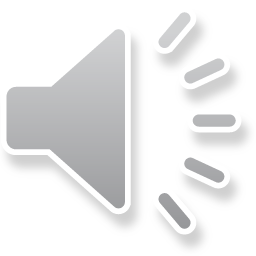 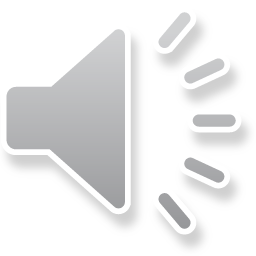 Wednesday, 07 October 2020
LUGUBRIOUS
Princess Sophie 
Duleep Singh
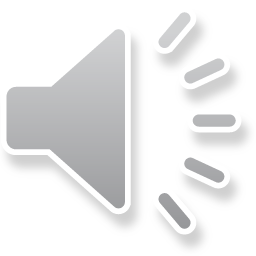 Wednesday, 07 October 2020
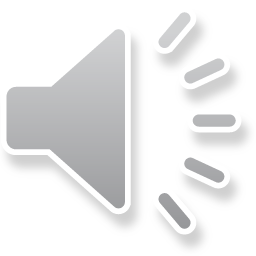 FINICKY
Nikola Tesla
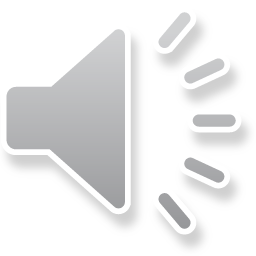 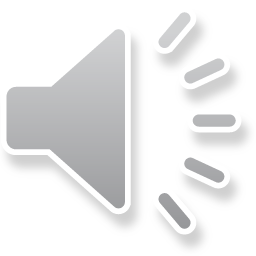 Wednesday, 07 October 2020
CACOPHONY
Percy Julian
Wednesday, 07 October 2020
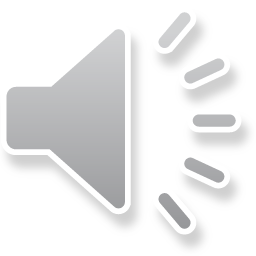 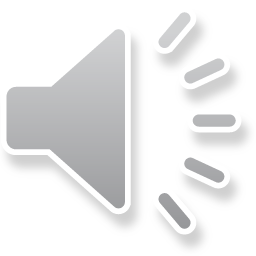 EPIPHANY
Harvey Milk
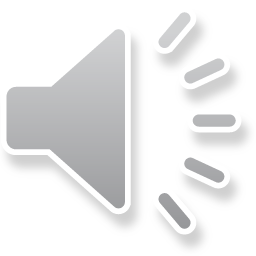 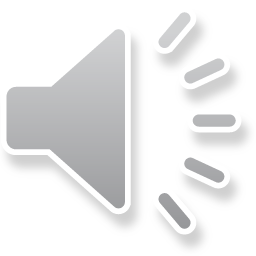 Wednesday, 07 October 2020
HARRUMPH
Jesse Owens
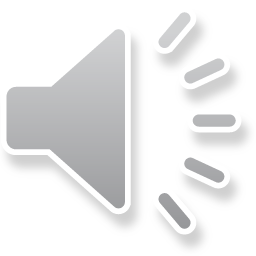 Wednesday, 07 October 2020
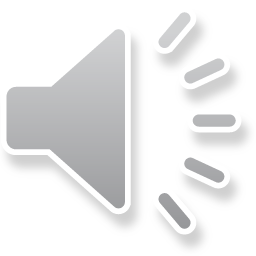 IDIOSYNCRASY
Sanna Marin
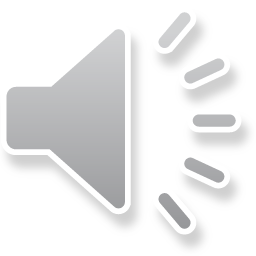 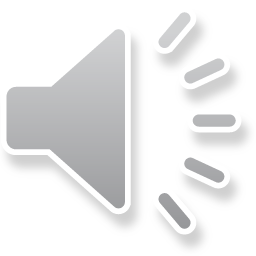 Wednesday, 07 October 2020
JUXTAPOSITION
Sir Tim Berners-Lee
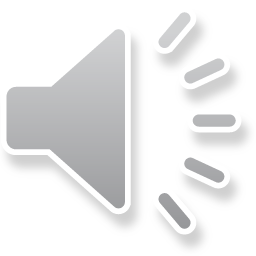 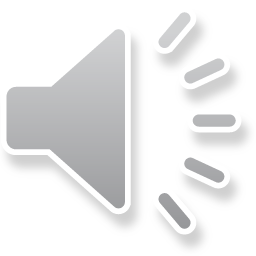 Wednesday, 07 October 2020
KISMET
Laverne Cox
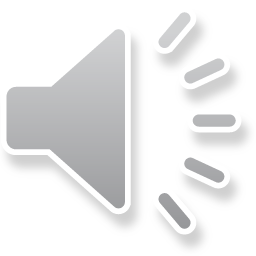 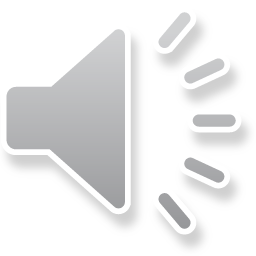 Wednesday, 07 October 2020
MAELSTROM
Thomas Browne
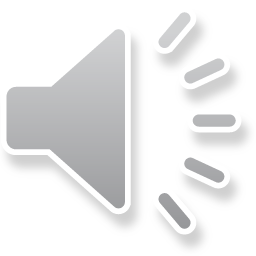 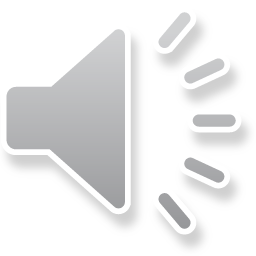 Wednesday, 07 October 2020
NOMENCLATURE
Ruby Bridges
Wednesday, 07 October 2020
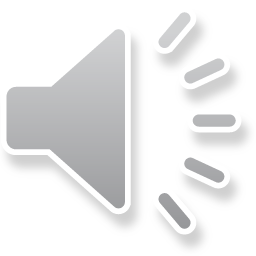 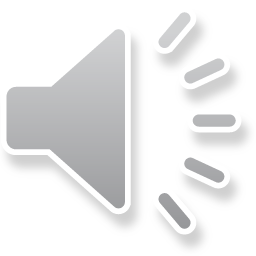 OXYMORON
Mary Wollstonecraft
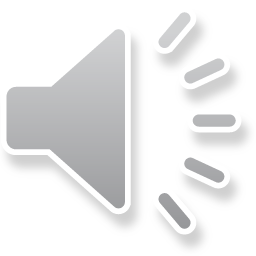 Wednesday, 07 October 2020
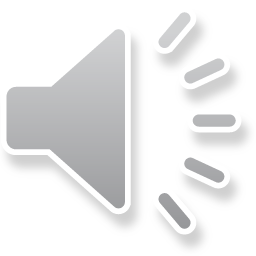 PANDEMONIUM
Lise Meitner
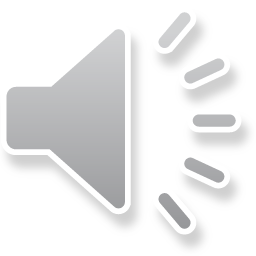 Wednesday, 07 October 2020
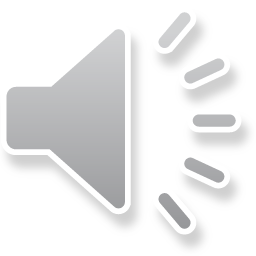 QUIXOTIC
Empress Wu Zetain
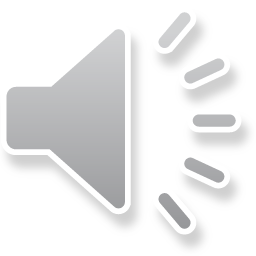 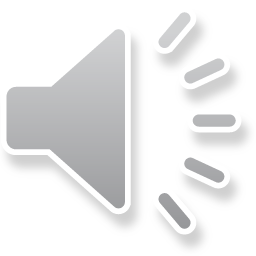 Wednesday, 07 October 2020
RIGMAROLE
Wangari Maathai
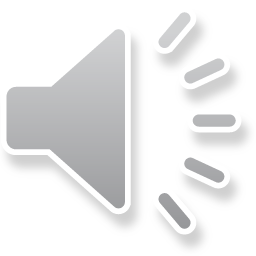 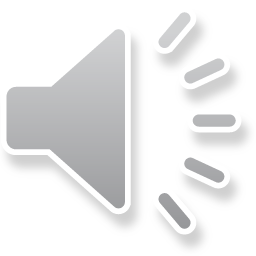 Wednesday, 07 October 2020
SERENDIPITY
George Takei
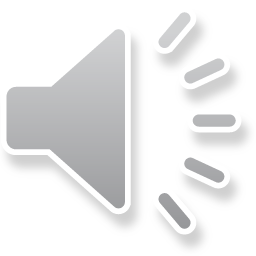 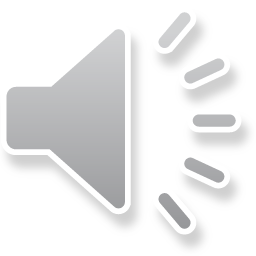 Wednesday, 07 October 2020
TINTINNABULATION
Harriet Tubman